Toimeentulotuen uudistaminen ja asiakkaiden henkilökohtainen tuki
Toimeentuloturvaetuuksien osaamiskeskuksen päällikkö
Pasi Pajula 
@pajula_pasi
1
4.5.2020
Yksikkö/Projekti/Esittäjä | Esityksen otsikko
Kuntiin lähetetyt ilmoitukset
126 766

Täydentävä/ehkäisevä hakemus
69 266

Sosiaalityön tarve
16 884

Alennettu perusosa
27 461

Ohjelmalliset ilmoitukset
13 155
Saaja-kotitaloudet
274 408

Yhden hengen kotitaloudet
75 %

Lapsettomat 
parit
5,5 %

Kahden huoltajan perheet
7 %

Yksinhuoltaja-perheet
12,5 %
Saajat
396 636



7,2 % 
väestöstä


Saajien ikärakenne

0-17 –v.
 25 %

18-24 –v.
18 %

25-64 –v.
53 %

65- v.
4 %
Nettomenot
698,4 milj. € 
(716,0 milj. € / 2018)
2019
Yhteistyökumppaneiden puhelut
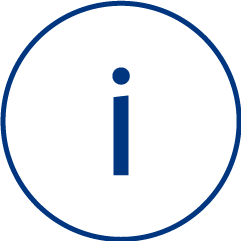 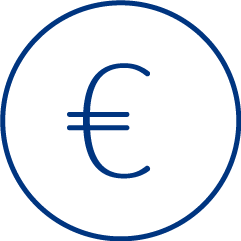 Tulevat 
153 109
Lähtevät 
90 937
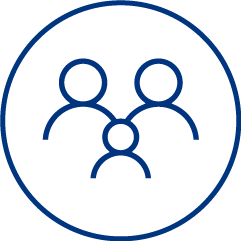 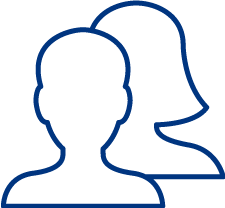 Palveluntuottajien puhelut
Tulevat 
2 776
Lähtevät 
8 538
Kaikki hakemukset
1,62 milj.

           72,2 %
 
           21,3 %

Muut 6,5 %
Asiakkaan yhteydenotot
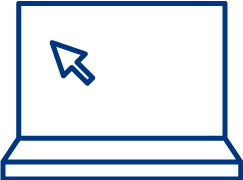 Tulevat
Lähtevät
Perusosaan
38,0 % - 266 milj.

Asumismenoihin
49,6 %- 347 milj.

Terveydenhuoltomenoihin (muut kuin lääkkeet)
4,8 % - 33 milj.

Lääkkeisiin
5,2 % - 37 milj.

Muihin menoihin
2,4 % - 17 milj.
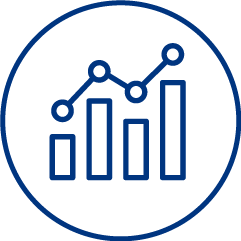 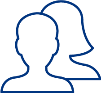 863 390
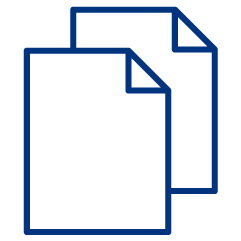 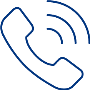 492 062
405 757
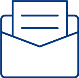 296 573
440 894
Vastaanotetut asiakirjat
10,3 Milj.

Sähköinen 70,1 %

Paperi 25,4 %

Muu 4,5 %
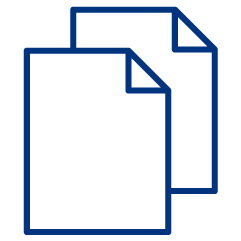 Saajakotitalouden asiakkuuden kesto
Käsitellyt 
laskut
2,5 milj.
Ratkaisut 
1,86 milj.
Oikaisuvaatimukset
21 548
2
4.5.2020
3
4.5.2020
4
4.5.2020
Perustoimeentulotuen, Kelan työttömyysturvan ja yleisen asumistuen päällekkäisyys maaliskuussa 2019
Perustoimeentulotuen saajista 15 %, yleisen asumistuen saajista 43 % ja työttömyysturvan saajista 37 % sai vain kyseistä etuutta
Perustoimeentulotuen saajista 81 % sai yleistä asumistukea ja 51 % Kelan työttömyysturvaa
Yleisen asumistuen saajista 39 % ja työttömyysturvan saajista 36 % sai perustoimeentulotukea
Mukana jotakin kolmesta etuudesta saaneet 18–64-vuotiaat, 
jotka eivät saaneet opintotukea kyseisenä kuukautena. Koko ryhmän N= 424 567.
Työkyvyttömyys ja toimeentulo
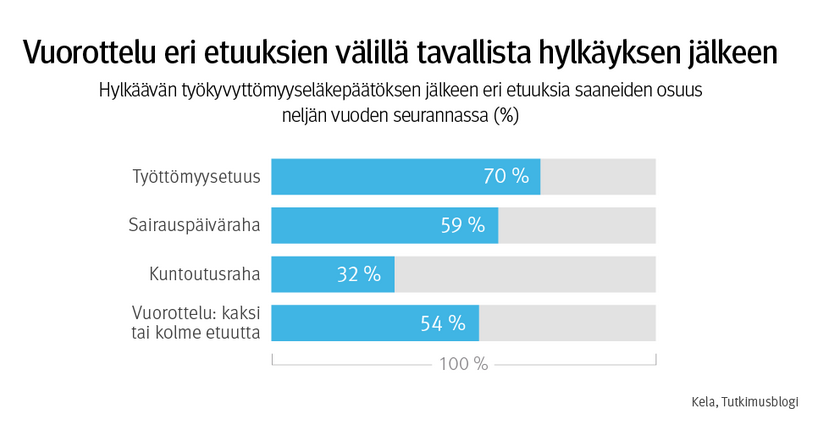 Hylkäävän eläkepäätöksen jälkeen työkyvyttömäksi itsensä kokevan voi olla vaikeaa välttyä etuuskierteiltä. Toisaalta yhteiskunnan kannalta jäljellä oleva työkyky jää herkästi hyödyntämättä
Hylkäävän eläkepäätöksen jälkeen ensisijaiseksi ongelmaksi muodostuu toimeentulon varmistaminen.
Valtaosa hylkäyspäätöksen saaneista työkyvyttömyyseläkkeen hakijoista on hylkäyksen jälkeen työttömänä, kun työhön paluu ei onnistu, kuntoutumiseen ei ole valmiuksia ja enimmäismäärä sairauspäivärahaa on käytetty.
Samoin yleistä on vuorottelu työttömyyden, sairauspäivärahan ja kuntoutusrahan välillä. Yli puolella tutkittavista hylkäyksen jälkeiseen neljään vuoteen mahtui vähintään kahta ja noin viidenneksellä kaikkia kolmea tutkituista etuuksista. Tämä kuvastaa toimeentulon vakiintumattomuutta.
6
4.5.2020
Erityistä tukea tarvitsevat asiakkaat – keitä he ovat?
Syrjäytymisvaarassa olevat nuoret
Asunnottomat
Päihdekuntoutujat
Mielenterveyskuntoutujat
Henkilöt, joiden työ- ja toimintakyky on sairauden vuoksi alentunut
Työvoiman ulkopuolella olevat henkilöt

Kukaan ei tiedä tarkasti keitä he ovat tai paljonko heitä on. Yhteistä kyseiselle asiakasryhmälle on, että Kelan normaalit asiointikanavat soveltuvat heille huonosti ja heidän avuntarpeensa on monimuotoisempaa.
Avo- ja laitoshoidon palveluja saavat asiakkaat
Kuntakohtaiset palvelut ja niistä perittävät erilaiset  ja epäyhtenäiset asiakasmaksut vaikeuttavat asiakkaiden hakemusten käsittelyä.
Vankilassa olevien, asepalvelusta suorittavien sekä vastaanottokeskuksessa asuvien tukioikeuden määrittelyyn liittyy vastaavia ongelmia.
Laissa ei ole tukea laskelman laatimiseksi tai hakijan perusosan määrittelemiseksi. Hakija voi olla oikeutettu erilasiin palveluihin, jotka kuuluvat perusosalla katettaviin tai muina perusmenoina huomioitaviin menoihin. Laissa ei ole määritelty, miten etu, jonka asiakas saa, huomioidaan tukilaskelmaa tehtäessä. 

Lainsäädännössä tulisi tarkemmin määritellä miten suhtaudutaan avo- ja laitoshoidossa olevan henkilön eri menoihin kuten palvelumaksuihin (esim. palvelumaksut, ateriamaksut sekä hoitoon ja hoivaan kuuluvat maksut).
Ylijäämäinen laskelma
Ylijäämäinen laskelma estää tuen maksamisen ja maksusitoumuksen antamisen  
Ehdottomuus johtaa joissain tilanteissa kohtuuttomuuteen. Pieni ylijäämä voi estää maksusitoumuksen tai vuokravakuuden antamisen. Tilanne saattaa johtaa siihen, että kunta joutuu kustantamaan sellaisia menoja täydentävästä tai ehkäisevästä toimeentulotuesta, jotka kuuluisivat perustoimeentulotukeen.
Asiakkaan edun mukaista olisi, että Kela voisi käyttää harkintaa erityisesti ylijäämän ollessa pieni.
Perustoimeentulotuen menot ja täydentävä toimeentulotuki
Kela myöntää tukea, kun laskelma on alijäämäinen. Kuntien vielä hoitaessa tukea ylijäämätilanteet eivät olleet ongelmallisia, koska kunnat saattoivat myöntää tuen täydentävänä tai ehkäisevänä tukena. 
Kela ohjaa hakijat tarvittaessa kuntaan. Kunnat ovat eräissä tilanteissa esim. lääkemenojen ja vuokravakuuden osalta evänneet tuen, koska katsovat sen kuuluvat perustoimeentulotuen piiriin.
Kuntien toimeenpaneman osuuden ja perustoimeentulotuen rajapintaa tulisi tarkentaa.
Kelan ja kuntien työnjaon tarkentaminen ehkäisisi asiakkaan epäasianmukaista ohjaamista viranomaisesta toiseen. Tukioikeus olisi paremmin ennakoitavissa myös asiakkaan näkökulmasta.
Tavoitteena varmistaa, että asiakas saa tarvitsemansa ohjauksen ja tuen oikeaan aikaan ja oikeasta paikasta
Asiakkaan ohjaaminen sosiaalihuoltoon ja sosiaalihuollon tarpeesta ilmoittaminen
Kelalla on sosiaalihuoltolakiin perustuva velvollisuus ohjata asiakas hakemaan sosiaalipalveluja tai ottaa yhteyttä kunnan sosiaalihuollosta vastaavaan viranomaiseen asiakkaan tuen tarpeen arvioimiseksi, jos asiakkaan sosiaalihuollon tarve on ilmeinen ja asiakas antaa yhteydenottoon suostumuksensa.
Lähtökohtana ohjaamisessa ja ilmoittamisessa on asiakkaan tuen tarve ja huoli asiakkaasta. 
Ohjaamisesta ja ilmoituksen tekemisestä keskustellaan asiakkaan kanssa aina kun se on mahdollista.

Kunnan sosiaalipalveluihin ohjaaminen
Kelan toimihenkilön on ohjattava ja neuvottava asiakasta sosiaalihuollon palveluiden piiriin hakeutumisessa, kun hänellä herää huoli asiakkaan tai perheen tilanteesta.
Velvollisuus tehdä ilmoitus asiakkaan suostumuksella kuntaan.
Kelalla on velvollisuus tehdä ilmoitus kuntaan, jos asiakkaalla on ilmeinen sosiaalihuollon tarve ja hän suostuu ilmoituksen tekemiseen.
Velvollisuus tehdä ilmoitus ilman asiakkaan suostumusta
Kelalla on velvollisuus tehdä ilmoitus kuntaan ilman asiakkaan suostumusta tietyissä tilanteissa:
Kelan toimihenkilön on tehtävä sosiaalihuoltolain mukainen ilmoitus asiakkaan sosiaalihuollon tarpeesta, jos on ilmeistä, että hän ei pysty huolehtimaan itsestään, terveydestään tai turvallisuudestaan.
Kelan toimihenkilön on tehtävä lastensuojelulain mukainen lastensuojeluilmoitus kuntaan viipymättä, jos hän huomaa sellaisia puutteita/ongelmia lapsen hoidossa tai huolenpidon tarpeessa, jotka edellyttävät kunnalta lastensuojelun tarpeen selvittämistä.
Mistä tarpeen voi tunnistaa
Asiakkaan sosiaalihuollon tarve arvioidaan tapauskohtaisen harkinnan perusteella.

Sosiaalihuollon tarve voi ilmetä esimerkiksi 
Hakemuksesta ja sen liitteistä
Esim. tiliotteella ilmenee runsaasti Alkon tai Veikkauksen tilisiirtoja. 
Asiakkaan yhteydenotoista
Esim.  asiakkaan oma kertomus kertoo toistuvista elämänhallinnan ongelmista.
Puhelinkeskustelusta
Esim. asiakas vaikuttaa puhelimessa sekavalta tai muistamattomalta. 
Viesteistä
Esim. itsetuhoisuudesta viestivät ilmaukset/uhkaukset. 
Asiakaskertomuksesta
Esim. toistuvat merkinnät maksamatta jääneistä laskuista tai vuokrasta.

 Jos tuen tarve ilmenee asiakkaan toimittamista asiakirjoista, asiakkaaseen ollaan puhelimitse yhteydessä ja hänen tilannettaan selvitetään.

Vaikka sosiaalihuollon tarpeen tulee olla ilmeinen jotta huoli-ilmoitus sosiaalihuoltoon voidaan tehdä ilman asiakkaan suostumusta, tulee ilmoitus tehdä matalalla kynnyksellä, jos henkilön toimintakyky on alentunut, toiminta on toistuvaa tai kyseessä on esim. lapsi, syrjäytymisvaarassa oleva nuori, vanhus tai kehitysvammainen.
Huolen tunnistamisen malli
Huolen tunnistamisessa voidaan käyttää Pro SOS hankkeen yhteydessä laadittua huolen tunnistamisen mallia. Huoli voi syntyä esimerkiksi seuraavien asioiden perusteella:
Elämänhallinta
Esim. syrjäytyminen, kykenemättömyys hoitaa asioita, kriisitilanteet tai toistuvat rahaongelmat.
Ihmissuhteet ja lapsen tarpeet
Esim. yksinäisyys, ihmissuhdevaikeudet, vanhemman jaksamattomuus, lapsen kasvatusvaikeudet, lapsiperheen asumisen vaarantuminen tai huoltajan asiointi toimistossa päihtyneenä.
Väkivalta ja oikeusturva
Esim. lähisuhdeväkivalta tai taloudellinen hyväksikäyttö.
Asuminen
Esim. toistuvat vuokravelat, asunnottomuus, jonka asiakas kokee ongelmana tai vuokravakuuden toistuva realisoituminen. 
Toimeentulo
Esim. velkaantuminen, pelikierre ja ongelmat laskujen maksamisessa.
Työ tai vastaava toiminta ja koulunkäynti tai opiskelu
Esim. toistuva työnhaun katkeaminen, opintojen katkeaminen, toimintakyvyn ongelmat tai työvoimapoliittisen palvelun keskeytyminen.
Terveys, päihteiden käyttö ja riippuvuudet
Esim. avun tarve hoitosuhteen aloittamiseksi, muistisairaus, mielenterveysongelmat tai riippuvuudet.
Muut asiat
Esim. asiakas tuo itse esille sellaisia avuntarpeita, joihin Kela ei pysty vastaamaan.
Asiakkaan aktiivinen tuki
Kelan toimivaltasäännökset on mitoitettu tilanteisiin, joissa asiakas kykenee itse jättämään hakemuksen. Hakemussuhteen perusteella Kela voi pyytää selvityksiä, ohjata ja neuvoa asiakasta ja lopulta ratkaista asian
 ”yhteisasiakkuus” ei ole mahdollista suoraan lain perusteella
Kela ei yleensä voi ennakoida, arvioida palveluntarpeita, tarjota aktiivisesti asiakkaalle mahdollisia etuuksia, toimia viran puolesta ilman hakemusta tai olla asiakkaan puolesta yhteydessä muihin toimijoihin.
Suostumus palvelun tarjoamisen työvälineenä on ongelmallinen, koska näitä palveluja saavien henkilöiden kohderyhmä jää väistämättä sattumanvaraiseksi.
Suomessa on kattava sosiaaliturva, joka takaa toimeentulon elämän riskitilanteissa, mutta…
Onko toimeentulo riittävä?
Onko liikaa byrokratiaa?
Kannustaako työntekoon?
Miten etuudet ja palvelut sopivat yhteen?
Uutiskirjeet, lehdet ja muu viestintä
Uutiskirjeet: terveydenhuollon, työnantajien ja kv-sosiaaliturvan ajankohtaiset asiat www.kela.fi/uutiskirje
Sosiaali- ja terveysturvan asiantuntijalehti Sosiaalivakuutus Kelan sidosryhmille ja yhteistyökumppaneille. Ilmainen lehti ilmestyy neljä kertaa vuodessa. Tilaa sosiaalivakuutus@kela.fi
Tutustu julkaisuihin ja tilaa esitteitä www.kela.fi/julkaisut
Seuraa meitä sosiaalisessa mediassa: 
Facebookissa: Kela - Fpa, Kela-Kerttu, Opintotuki ja Kansallinen terveysarkisto (Kanta)
Twitterissä: @Kela_uutiset, @kelantutkimus, @kelankuntoutus, @Kantapalvelut, @rajayhteyspiste
Kela LinkedInissä
Instagramissa: kela_fpa
Youtubessa: Kelakanava
Slideshare: Kela-Fpa, Kelantutkimus
Blogi: Tutkimusblogi
Kysy Kelasta -palstat
Kela-tärpit
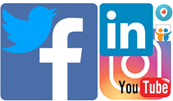 17
4.5.2020